дива Природи
Озеро Синевир
Загальна характеристика «Дива»
Озеро Синевир, без сумніву, є окрасою Українських Карпат. Будучи найбільшим в усіх Карпатах. Вода в озері надзвичайно чиста й прозора, а повітря свіже, із тонким ароматом хвої. Озеро Синевир знаходиться в Міжгірщині, на території Закарпатської області. Поблизу швидко несуть свої води ріки Теребля і Чорна Ріка, неподалік є джерело Буркут з цілющими мінеральними водами.
Як утворилось озеро Синевир?
З географічної точки зору водойма утворився більше десяти тисяч років тому В льодовиковий період. Сталося це внаслідок перекриття річкової долини зсувами.
Розміри озера
. В наш час середня площа озера вимірюється в 4-5 гектарів,а середні глибини озера - приблизно 8-10 м. Однак, в окремих місцях найбільші глибини можуть досягати 19-22 м. Це майже в два рази більше, ніж у такому морі, як Азовське, з найглибшою точкою 14 м.
Туристична зона.
Озеро Синевір справедливо називають однією з головних визначних пам'яток Карпат. Це найбільше і саме мальовниче озеро в Україні, розташоване серед гір на висоті 989 метрів над рівнем моря на південних схилах гірської системи Горгани. Озеро Синевир вважається одним з семи природних чудес України. Це диво природи вабить до себе туристів зі всіх куточків світу, адже краса тутешньої природи вражає навіть объездивших весь світ мандрівників.
Легенда
У давні часи ця земля належала багатому графу, і люди мусили працювати на нього.Дружина графа померла після пологів і лишила йому доньку-одиначку, яка стала його єдиною втіхою. Мати назвала її Синь, бо дівчинка народилася з такими ясно-синіми очима, що видавалися синішими від самого неба. Синь виросла і стала надзвичайно вродливою, а граф пишався своєю донькою понад усе. Якось граф наказав везти себе у гори — хотів подивитись, чи добре працюють лісоруби. А донька попросилась разом із ним. Поки граф займався справами, Синь пішла на полонину назбирати квітів. Раптом дівчина почула звуки флояри, озирнулась і побачила хлопця - це він так гарно вигравав. То був Вир — чабан. Синь підійшла до нього, і Вир занімів, вражений її вродою. Дівчина заговорила до нього, а коли йшла з полонини, то вони домовились зустрітись тут завтра — адже покохали один одного, як то кажуть, з першого погляду. Минув тиждень, другий, Синь і Вир уже не уявляли життя один без одного, аж тут про їхні зустрічі дізнався батько-граф. Гніву його не було меж, і він заборонив своїй доньці бачитися з чабаном і ганьбити свій рід. Проте Синь вдачею вдалася в батька: змусити її зробити щось проти своєї волі було неможливо.І тоді граф наказав убити Вира. Графські слуги підстерегли чабана і скинули на нього кам'яну брилу зі скель. Дізнавшись про це, Синь прибігла до місця загибелі коханого, обхопила руками камінь і заплакала, і стільки сліз пролила бідолашна, що на тому місці виникло озеро. Вода в озері чиста, як сльоза, і синя, як очі Сині, а посередині видніє верхівка тієї кам'яної брили, що вбила її коханого. А озеро люди назвали Синевир.
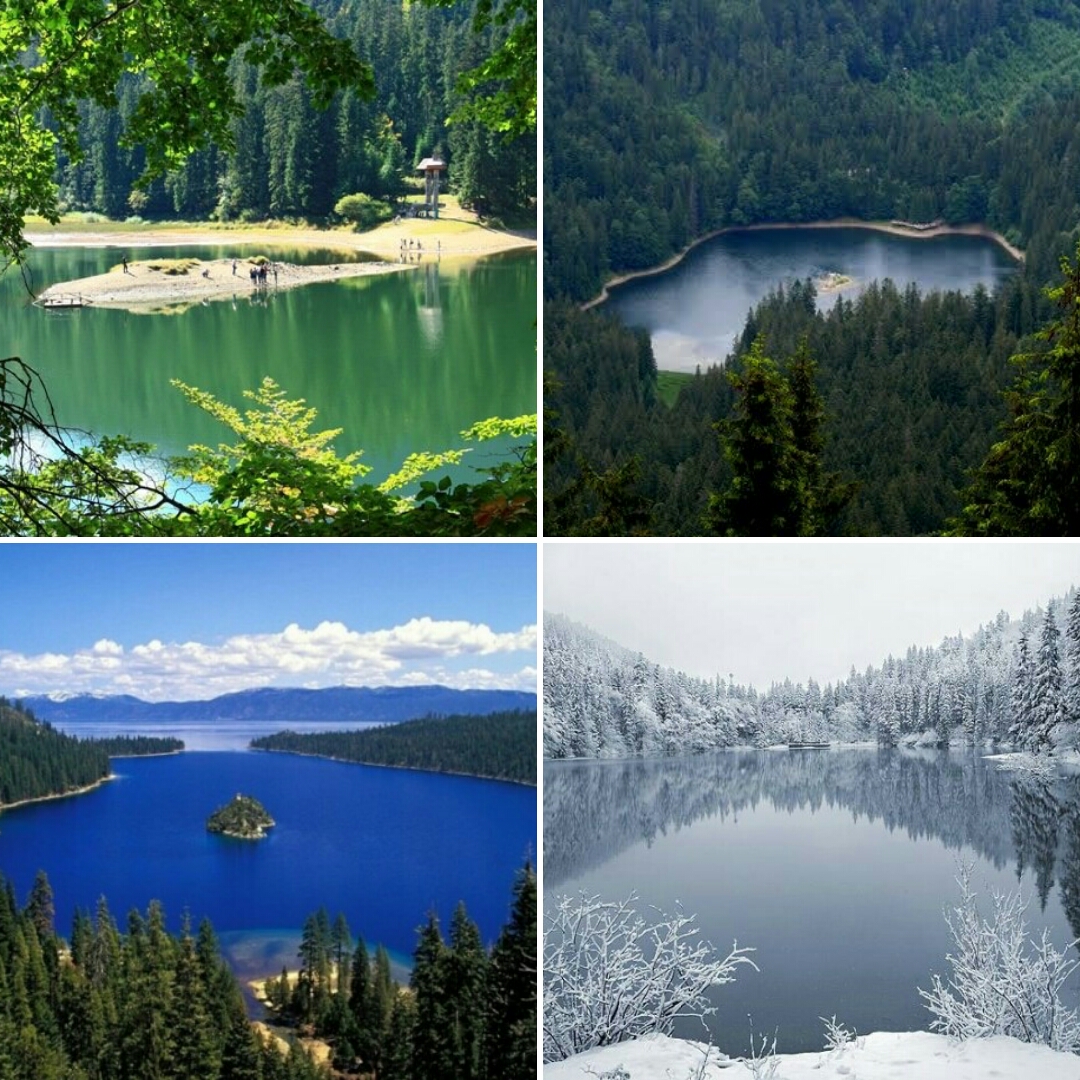